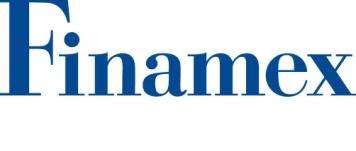 Febrero 2016

AVISO DE MODIFICACIONES AL SISTEMA DE REMUNERACION
A propuesta del Comité de Remuneraciones, en su sesión del 25 de febrero del 2016, el Consejo de Administración aprobó los cambios a los anexos 2 y 4 de las Políticas Generales del Sistema de Remuneración.

Los cambios realizados fueron:

Anexo 2  “Personal Sujeto al Sistema de Remuneraciones”: Se actualizaron las áreas a las que pertenecen las personas sujetas al sistema de remuneración.

Anexo 4  “Políticas Base para la Determinación de las Remuneraciones Extraordinarias”: Se actualizó el cálculo de la compensación variable en las área de la Dirección Ejecutiva de Negocios para considerar la base del cálculo sobre el neto de ingresos después de costos.